Assemblée publique de consultationProjet de règlements numéro 370-2025 amendant le règlement de zonage numéro 286-2021 concernant les unités d’habitation accessoire
Service de l’urbanisme et de l’environnement
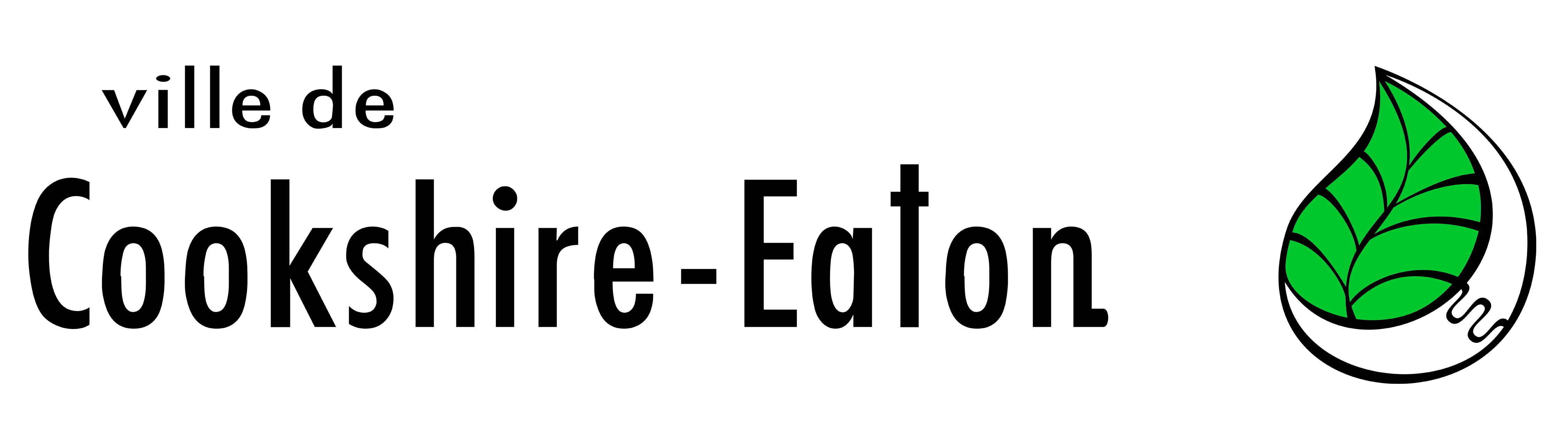 28 janvier 2025
LES UNITÉS D’HABITATION ACCESSOIRE
Une unité d’habitation accessoire (UHA) est une habitation construite sur le même lot qu’un logement principal (en périmètre urbain seulement)
Elle peut être intégré au bâtiment principal  			ex. Logement d’appoint
Elle peut être détaché du bâtiment principal			ex. Maison de jardin
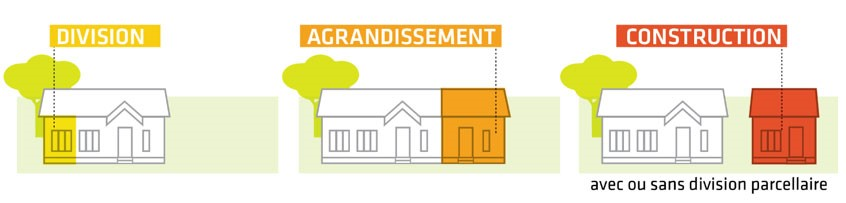 2
Source : Vivre en Ville
LOGEMENT D’APPOINT
Logement d'appoint: Aussi nommé unité d'habitation attaché (UHAA)
Logement supplémentaire Construit sur le même lot que le logement principal
Peut être intégré ou attaché en tout ou en partie

Ex.: un agrandissement, conversion d’un garage attaché en logement, logement au sous-sol, etc.
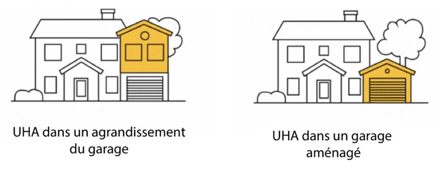 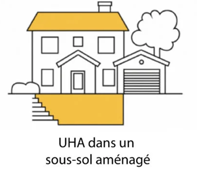 3
Source : la-mini-maison
MAISON DE JARDIN
Maison de jardin: Aussi nommé unité d’habitation accessoire détachée (UHAD)

Logement supplémentaire
Petit bâtiment résidentiel autonome
Sans sous-sol
Accessoire à un logement principal
Construite sur le même terrain que le bâtiment principal
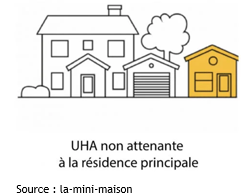 4
AVANTAGES DES UNITÉS D’HABITATION ACCESSOIRE
Génère un revenu locatif aux propriétaires
Permet de loger un proche ou un parent
Offre le choix de demeurer propriétaire en occupant soi-même le logement additionnel et en louant la partie principale de la maison
5
EXEMPLES D’UNITÉS D’HABITATION ACCESSOIRE
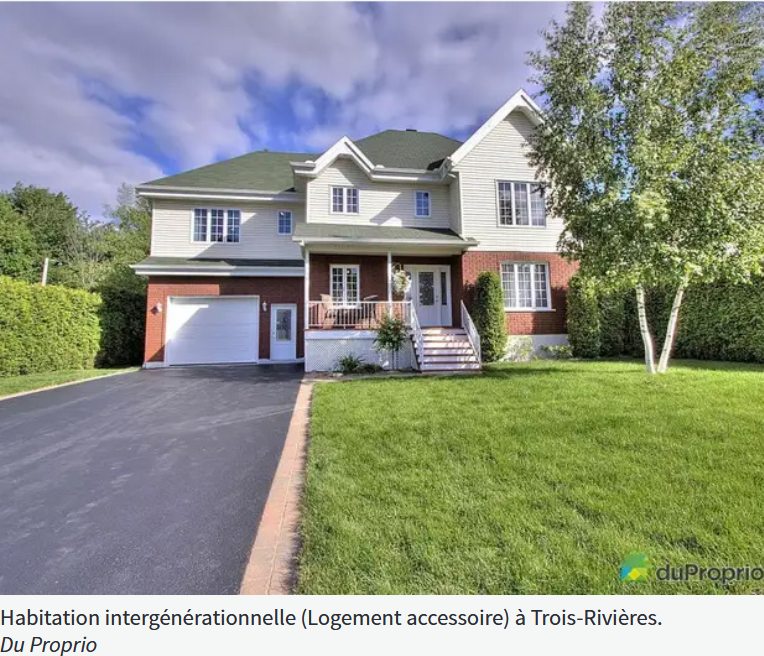 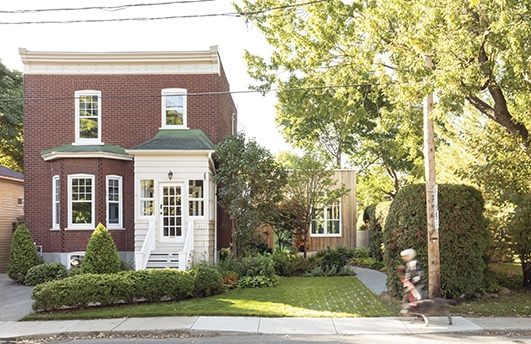 La maison Saint-Laurent (UHAD) à Saint-Lambert.
La SHED architecture (photographie de Maxime Brouillet)
6
EXEMPLES D’UNITÉS D’HABITATION ACCESSOIRE
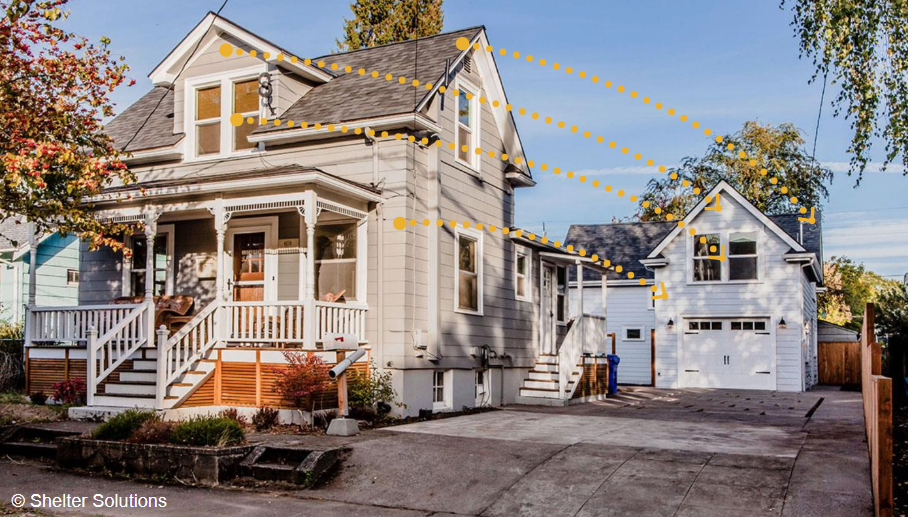 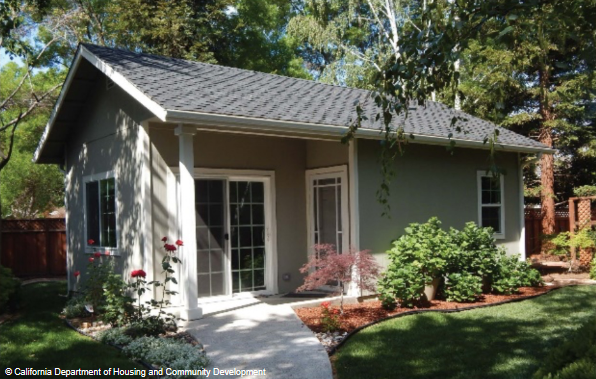 Lac-à-l'épaule 2022.11.17
7
Questions?
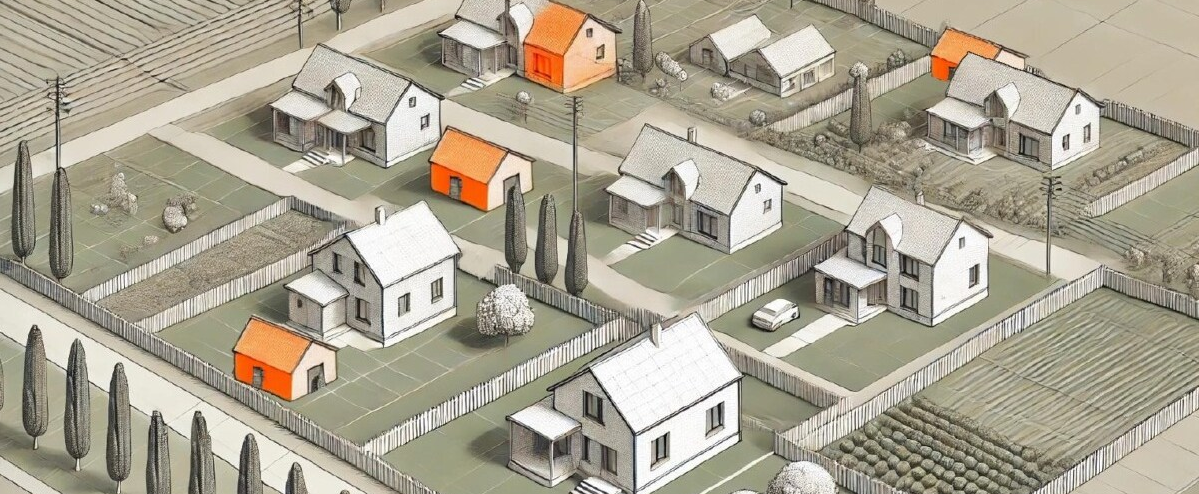 Source: Ville de Dunham
8
Merci
9